Auditoría a la Seguridad -
Herramientas para Agregar Valor
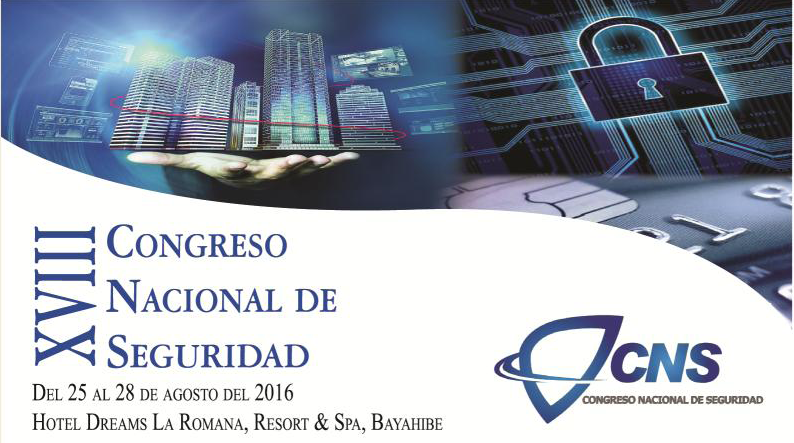 Rafael Reyes
La Romana, R. D.
Viernes 26 de Agosto de 2016
1
5
Agenda
1
Auditoría a la Seguridad: Definición y Objetivos
2
Definición de Elementos de una Auditoría a la Seguridad
3
¿Qué se Debe Auditar en la Seguridad?
4
Contenido, Elementos, Flujo e Informe de la Auditoría
Conclusiones
4
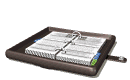 2
Auditoría a la Seguridad
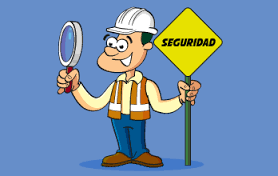 3
Auditoría a la Seguridad: Definición
Es un examen periódico, ocasional o a requerimiento; metódico y profundo de una planta física; estructura organizacional, administrativa; políticas, procedimientos, recursos; operaciones, empleado para validar la suficiencia de su programa de seguridad. 

Es el proceso sistemático, independiente y documentado para obtener declaraciones de  hechos, registros o información relevantes y evaluarlas de manera objetiva, a fin de determinar en qué medida se cumplen los  requisitos utilizados como referencia.

Enfoque principal: evaluación del programa  y los componentes de seguridad.
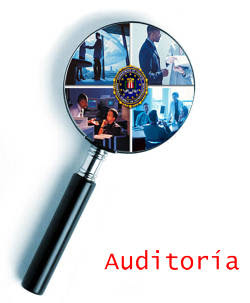 4
Esta tiene como finalidad, evidenciar el cumplimiento de determinadas directrices o estándares que han sido previamente establecidos por la institución.
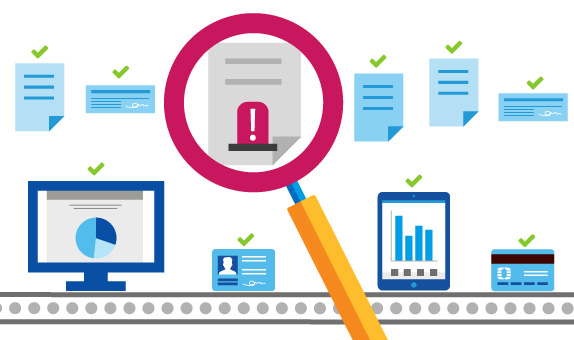 Objetivos Generales
Una auditoría a la Seguridad, tiene entre sus objetivos validar que la organización cuenta con un sistema o programa de Prevención de Riesgos, capaz de evitar  las pérdidas debido a accidentes personales, daños a la propiedad, a los procesos, al medio ambiente y otros elementos relacionados que pudiesen resultar afectados de no ser atendidos oportunamente.
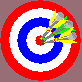 6
Objetivos Específicos
Ayudar en la mejora de la seguridad 
Determinar el nivel de cumplimiento de normas, políticas, reglamentos y procedimientos
Mejorar el sistema de gestión de riesgos de la seguridad en todos sus procesos
Mejorar el nivel de concientización sobre la seguridad
Conseguir el cumplimiento de las exigencias de las auditorías externas
7
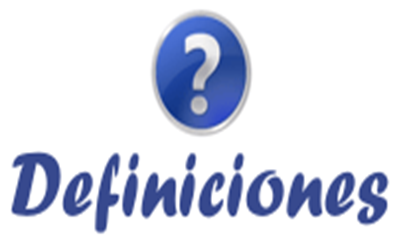 8
Componentes de una Auditoría a la Seguridad: Definición
AUDITOR
Persona o entidad jurídica con las competencias para realizar una auditoría

CLIENTE DE AUDITORÍA
Organización o persona auditada, o quien solicita la auditoría.

AUDITADO
Entidad objeto de una auditoría.

CRITERIOS DE AUDITORÍA
Conjunto de políticas, procedimientos o requisitos utilizados como 
referencia.
EVIDENCIAS DE LA AUDITORÍA
Registros de hechos u otras informaciones relevantes para los criterios de auditoría y que son verificables

HALLAZGOS DE LA  AUDITORÍA
Resultados de la evaluación de las evidencias de la auditoría, conforme los criterios de revisión.
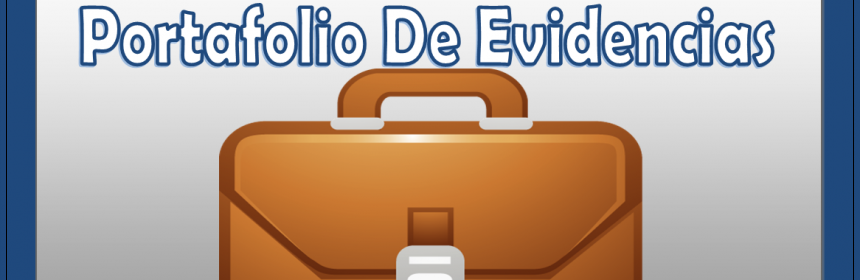 10
CONCLUSIONES DE LA AUDITORÍA
Resultados proporcionados por el equipo auditor después de la consideración  de los objetivos y de los hallazgos de la auditoría.

EQUIPO AUDITOR
Uno o más auditores que realizan una auditoría, ayudados por expertos técnicos, si es necesario.

EXPERTO TÉCNICO
Persona que aporta conocimientos específicos o experiencia al equipo auditor.
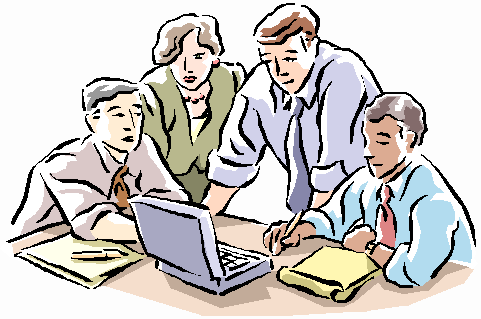 11
PROGRAMA DE AUDITORÍA
Conjunto de una o más auditorías planificadas para un período de tiempo y dirigidas hacia un propósito específico.
PLAN DE AUDITORÍA
Descripción de las actividades “in situ” y los preparativos de la auditoría.
ALCANCE DE AUDITORÍA
Extensión y límites de una auditoría
NO CONFORMIDAD
Incumplimiento a un requisito especificado
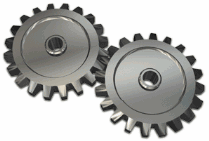 12
Parámetros para Realizar Auditorías de Seguridad
Objetivos
Principios
Alcance 
Frecuencia
Criterios de Auditoría
Contenido
Plan
Mejoramiento Continuo
Enfoque Basado en Riesgos
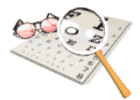 13
Tomando en cuenta estos conceptos, 
¿qué deberíamos auditar en la seguridad?
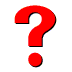 14
Auditoría a la Vigilancia Privada
Evidenciar si nuestros Guardianes 
Tienen este Comportamiento
O este Comportamiento
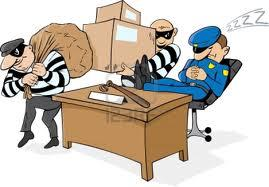 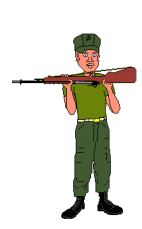 15
Auditoría a las Alarmas Radioeléctricas
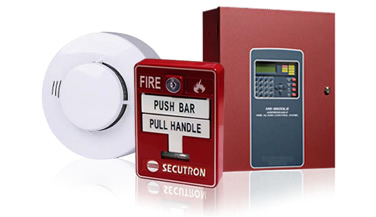 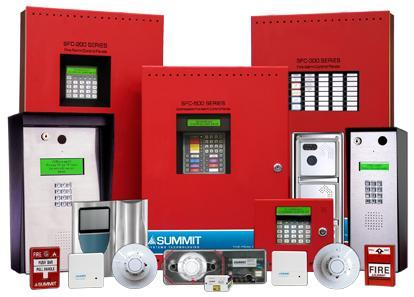 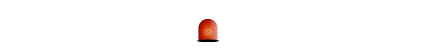 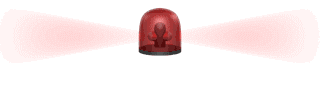 16
Auditoría a los Circuitos Cerrados de Televisión, CCTV
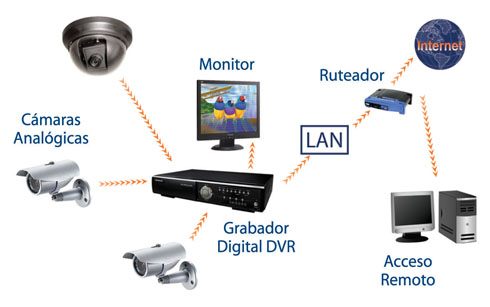 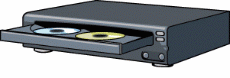 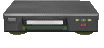 17
Auditoría a la Flotilla  Transporte de Valores
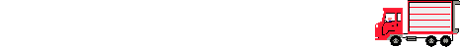 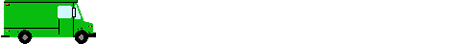 18
Auditoría a los Sistemas de Comunicación, Radios, Teléfonos, Flotas; Sistemas GPS
19
Auditoría a los Sistemas de Control de Acceso
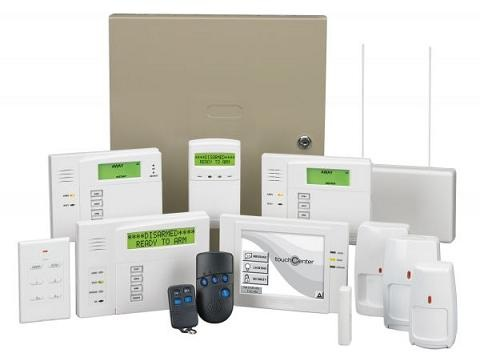 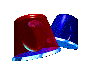 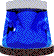 20
Auditoría a las depuraciones de personas y empresas; verificación del entorno domiciliario; verificación de información crediticia.
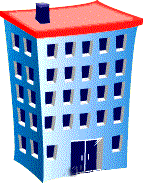 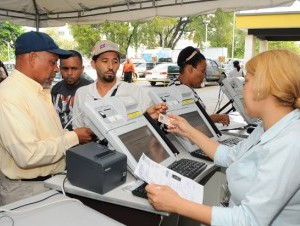 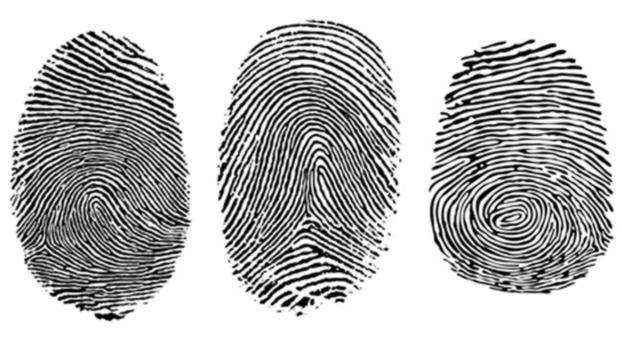 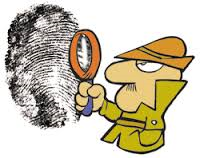 21
Auditoría a los Sistemas Contra Incendios
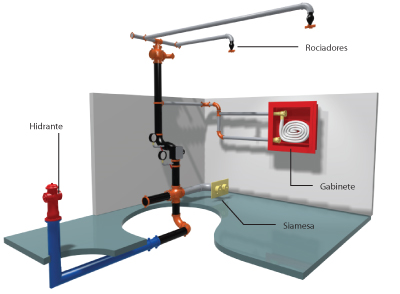 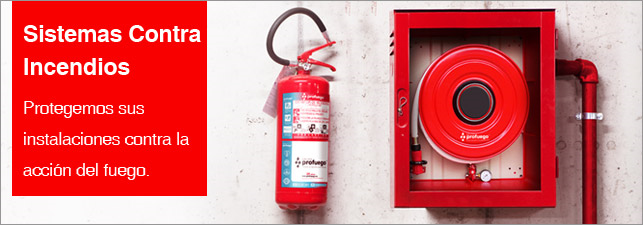 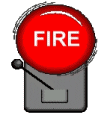 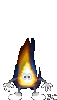 22
Auditoría a los Detectores de Movimientos
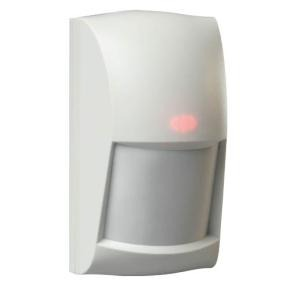 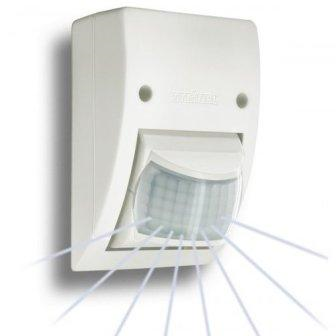 23
Auditoría a los Controles de Acceso
Tarjetas de Aproximación
Biométricos
Torniquetes
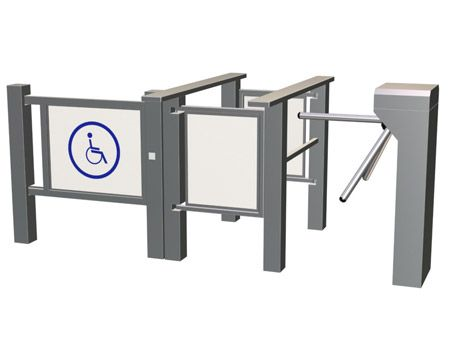 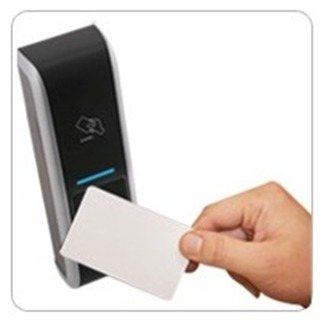 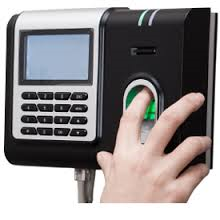 24
Auditoría a los Procesos Investigativos
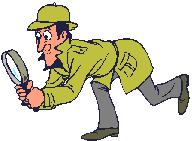 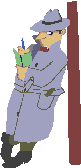 25
Auditoría a la Seguridad de Eventos
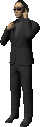 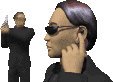 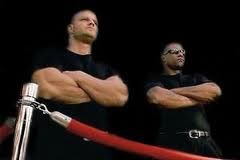 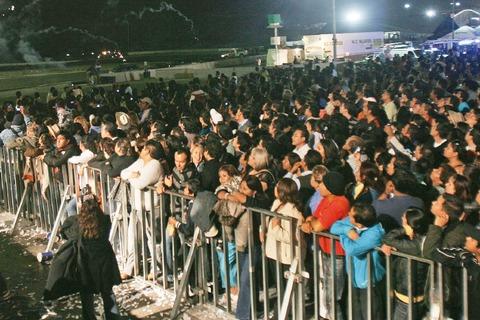 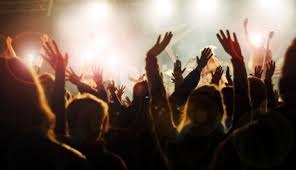 26
Auditoría a la Escolta Ejecutiva
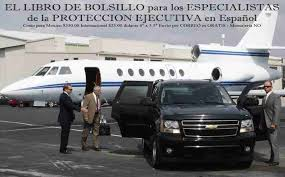 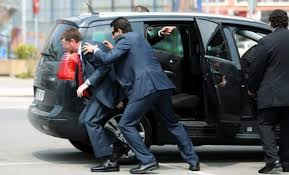 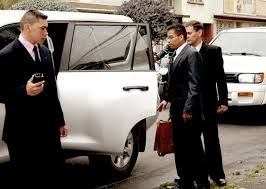 27
Auditoría a las Consultorías de Seguridad
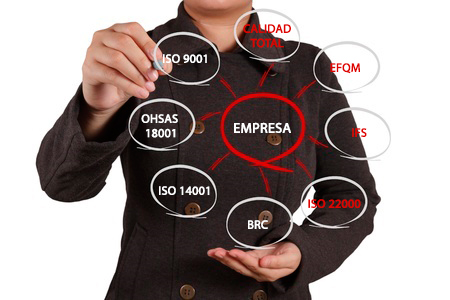 28
Auditoría al Mantenimiento de la Flotilla Vehicular
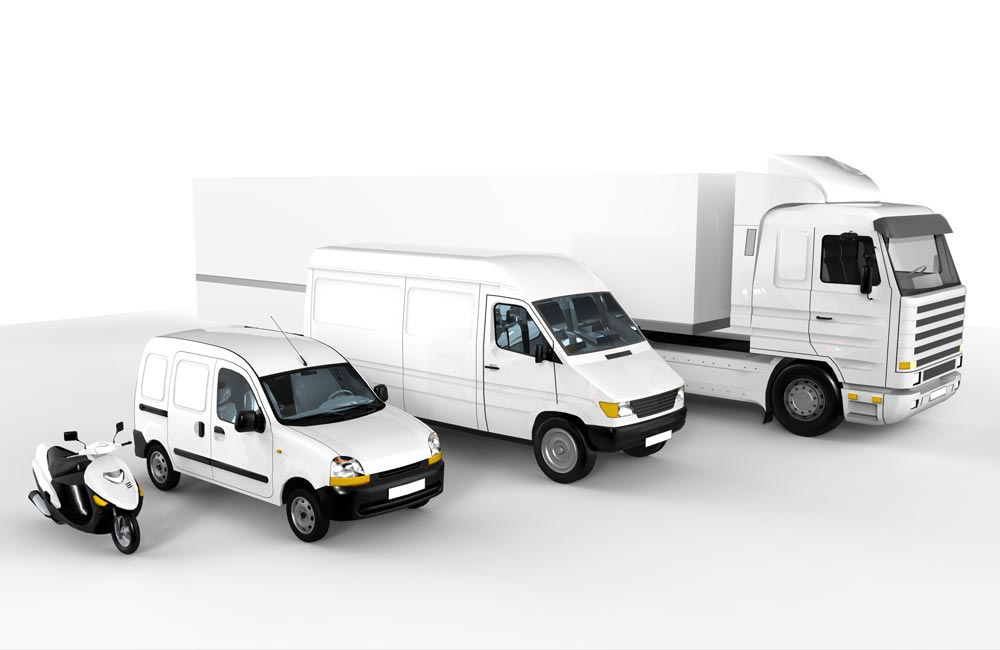 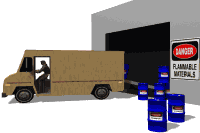 29
Auditoría a las Armas , Municiones, Equipos de Protección y Detección de Metales; Aerosoles, Silbatos
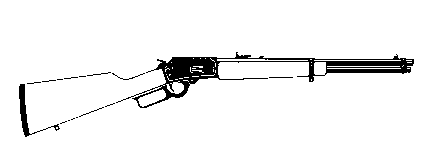 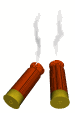 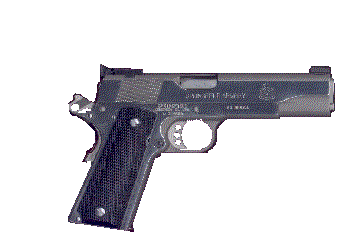 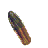 30
Auditoría a señales de Seguridad
Rutas de evacuación 
Salidas
No salidas
Salidas de emergencias
Lugares de reunión
Dimensiones de altura
Restricciones de entradas
31
Contenido del Plan de Auditoría
El plan de auditoría debe precisar:
¿Qué? 
	Se  va a auditar
¿Quién o Quienes? 
	Van  realizar la auditoría
¿Cómo? 
	Cuáles son los criterios, formatos, procedimientos y la forma en que se va a realizar la auditoría. Metodología
¿Cuándo? 
	De qué a cuál fecha
¿Dónde? 
	Lugar de revisión
¿Por qué? 
	Razón, motivo, propósito de la auditoría
32
Elementos de un Plan de Auditoría
Objetivo de la auditoría
El alcance de la auditoría
Criterios de la auditoría
El campo de aplicación incluyendo la identificación de la organización y la unidades funcionales de los procesos que van a ser auditados
Las fechas y lugares donde se van a realizar las actividades de auditoría
La duración de las actividades
Las funciones y responsabilidades de los auditores
33
Proceso o Flujo de la Auditoría
Inicio de la auditoría
Revisión de la auditoría
Revisión de la documentación
Preparación de las actividades de auditorías in situ
Actividades de auditoría in situ
Presentación y discusión de los hallazgos
Preparación, aprobación y distribución del informe de auditoría. 
Realización del seguimiento de la auditoría
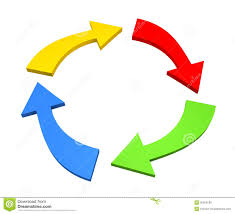 34
Elaboración del Informe de Auditoría
Al concluir el trabajo de campo, el auditor elabora su informe, 
el cual debe ser completo, conciso y claro.
Incluye:
Objetivo de la auditoría
El alcance de la auditoría
Identificación del auditor y/o el equipo de auditores
Las fechas y lugares donde se realizaron las actividades de la auditoría
La metodología y criterios  que se utilizaron en la auditoría
Los hallazgos de la auditoría ( Conformidades y  la No Conformidades)
 Las conclusiones de la auditoría
Determinación de responsabilidades
Fechas de Corrección
Seguimiento
35
Conclusiones
Una auditoría de seguridad no busca criticar o 
desmerecer el trabajo realizado. Incluye el propósito mejorar lo que se ha hecho y señalarlo si ha sido de ese modo
Debe ser llevada cabo con objetividad
Con estricta confidencialidad
Generar confianza al auditado
Llevarse a cabo con profesionalidad e
    imparcialidad
Emitir opinión en base a las evidencias
36
Preguntas
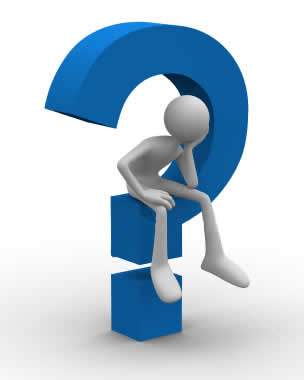 37
Muchas gracias
38
Medios de Contacto
Rafael D. Reyes G.
Auditoría-Seguridad
Banco Santa Cruz
Teléfonos: 809-299-5378
	 809-726-2222 Ext. 2330
rreyes@bsc.com.do
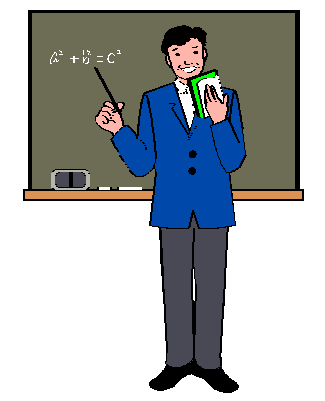 39